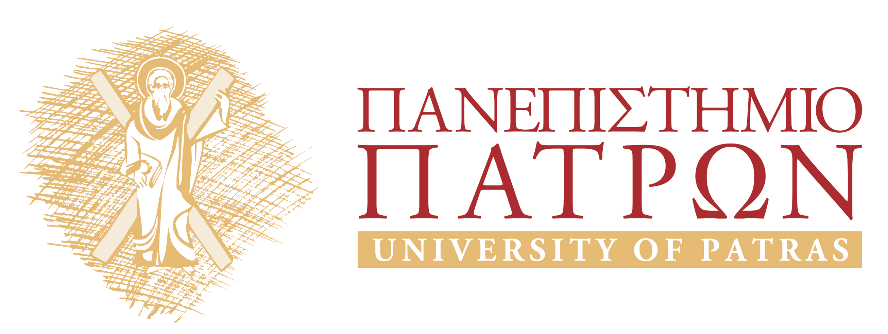 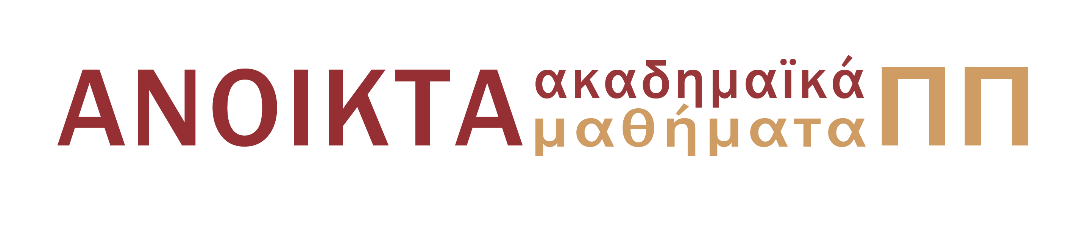 Εισαγωγή στη Ρομποτική
Ενότητα 6: Δυναμικές Εξισώσεις 

Τζες Αντώνιος
Πολυτεχνική Σχολή
Τμήμα Ηλεκτρολόγων Μηχανικών και Τεχνολογίας Υπολογιστών
Σκοποί  ενότητας
Εξαγωγή δυναμικών εξισώσεων σε ρομποτικούς βραχίονες
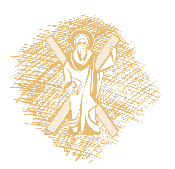 Περιεχόμενα ενότητας
Εξισώσεις Euler-Lagrange
Κινητική και δυναμική ενέργεια
Δυναμικές εξισώσεις κίνησης
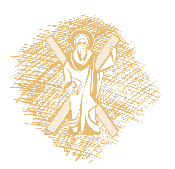 Εξισώσεις Euler-Lagrange (1/11)
και μη ολονομικός σε κάθε άλλη περίπτωση
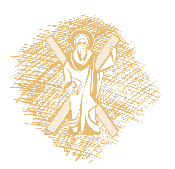 Εξισώσεις Euler-Lagrange (2/11)
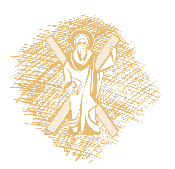 Εξισώσεις Euler-Lagrange (3/11)
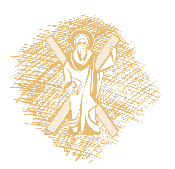 Εξισώσεις Euler-Lagrange (4/11)
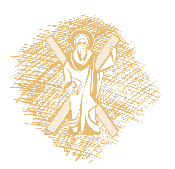 Εξισώσεις Euler-Lagrange (5/11)
Υποθέτουμε ότι το ολικό έργο που παράγεται από τις δυνάμεις αλληλεπίδρασης είναι μηδέν
Η υπόθεση ισχύει όταν η δύναμη αλληλεπίδρασης μεταξύ δύο σωματιδίων ασκείται κατά μήκος του διανύσματος που τα συνδέει
Χρησιμοποιώντας τις προηγούμενες εξισώσεις έχουμε
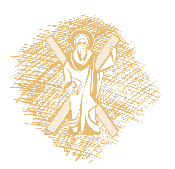 Εξισώσεις Euler-Lagrange (6/11)
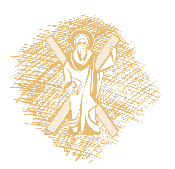 Εξισώσεις Euler-Lagrange (7/11)
Όρος
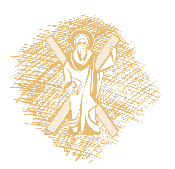 Εξισώσεις Euler-Lagrange (8/11)
Όρος
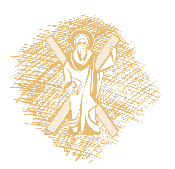 Εξισώσεις Euler-Lagrange (9/11)
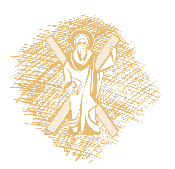 Εξισώσεις Euler-Lagrange (10/11)
Η εξίσωση                                             γίνεται
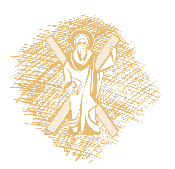 Εξισώσεις Euler-Lagrange (11/11)
Αν υποθέσουμε και μία δύναμη από πεδίο δυναμικού τότε έχουμε
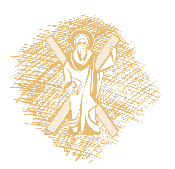 Κινητική και δυναμική ενέργεια (1/9)
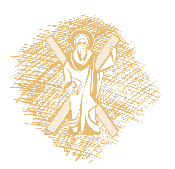 Κινητική και δυναμική ενέργεια (2/9)
Εκφράζουμε όλα τα μεγέθη ως προς το κέντρο μάζας του αντικειμένου
Το κέντρο μάζας έχει συντεταγμένες
Σε πιο συμπαγή μορφή μπορούμε να γράψουμε
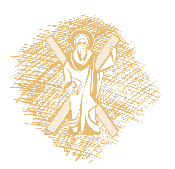 Κινητική και δυναμική ενέργεια (3/9)
Θεωρούμε ότι έχουμε προσκολλημένο στο κέντρο μάζας ένα σύστημα συντεταγμένων με την αρχή του στο κέντρο μάζας
Καθώς το σώμα κινείται η ταχύτητα ενός σημείου του σώματος δίνεται από τη σχέση
Εκφράζουμε την ταχύτητα του σημείου ως προς το κινούμενο σύστημα συντεταγμένων ως
Η κινητική ενέργεια γράφεται ως
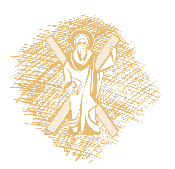 Κινητική και δυναμική ενέργεια (4/9)
Όρος 1ος
Όρος 2ος
διότι
Όρος 3ος
Όρος 4ος
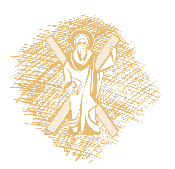 Κινητική και δυναμική ενέργεια (5/9)
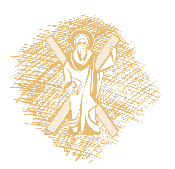 Κινητική και δυναμική ενέργεια (6/9)
Με αντικατάσταση έχουμε
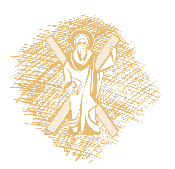 Κινητική και δυναμική ενέργεια (7/9)
Η ολική κινητική ενέργεια δίνεται από τη σχέση
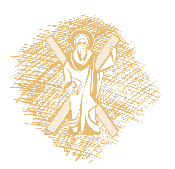 Κινητική και δυναμική ενέργεια (8/9)
Η ολική κινητική ενέργεια δίνεται ως
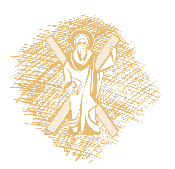 Κινητική και δυναμική ενέργεια (9/9)
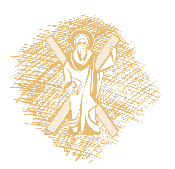 Δυναμικές εξισώσεις κίνησης (1/8)
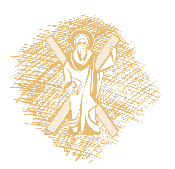 Δυναμικές εξισώσεις κίνησης (2/8)
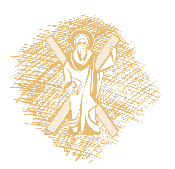 Δυναμικές εξισώσεις κίνησης (3/8)
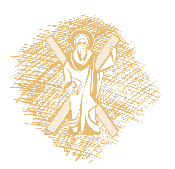 Δυναμικές εξισώσεις κίνησης (4/8)
Ορίζουμε τα σύμβολα Cristoffel ως
Ορίζουμε την ποσότητα
Οι εξισώσεις Euler-Lagrange γράφονται ως
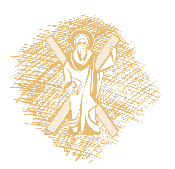 Δυναμικές εξισώσεις κίνησης (5/8)
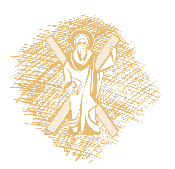 Δυναμικές εξισώσεις κίνησης (6/8)
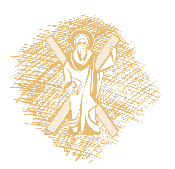 Δυναμικές εξισώσεις κίνησης (7/8)
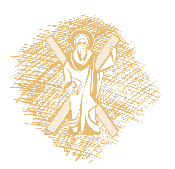 Δυναμικές εξισώσεις κίνησης (8/8)
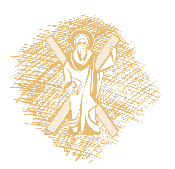 Παράδειγμα 6.1 (1/5)
Έστω το ρομπότ του παρακάτω σχήματος
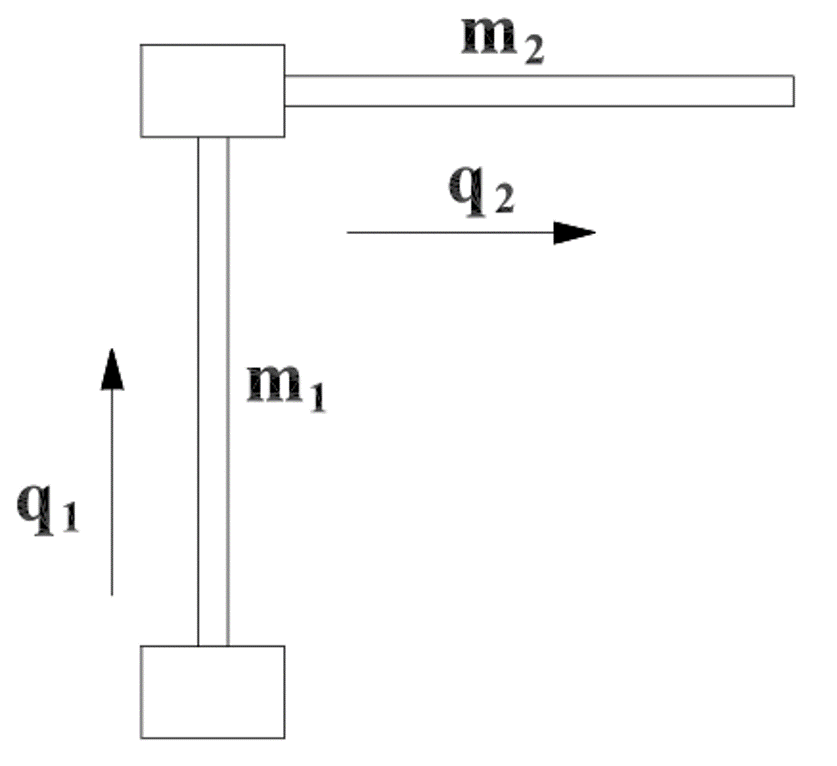 Εικόνα 1: Ρομπότ 2 βαθμών ελευθερίας με πρισματικούς συνδέσμους
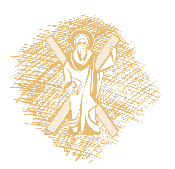 Παράδειγμα 6.1 (2/5)
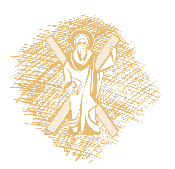 Παράδειγμα 6.1 (3/5)
Οι ταχύτητες των κέντρων μάζας των βραχιόνων δίνονται ως
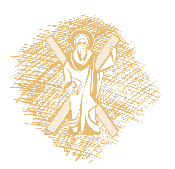 Παράδειγμα 6.1 (4/5)
Η κινητική ενέργεια δίνεται ως
Η δυναμική ενέργεια δίνεται ως
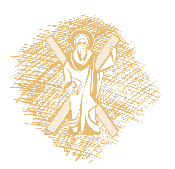 Παράδειγμα 6.1 (5/5)
Τελικά έχουμε την εξίσωση
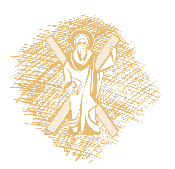 Παράδειγμα 6.2 (1/6)
Έστω το ρομπότ του παρακάτω σχήματος
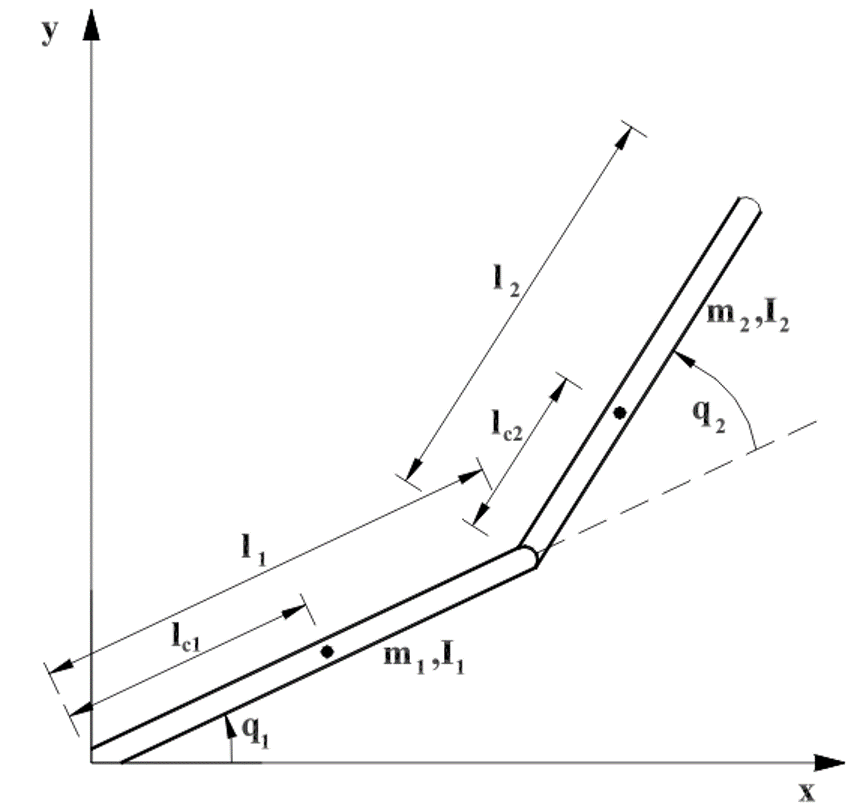 Εικόνα 2: Ρομπότ 2 βαθμών ελευθερίας με περιστροφικούς συνδέσμους
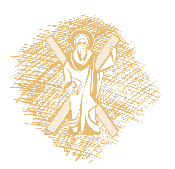 Παράδειγμα 6.2 (2/6)
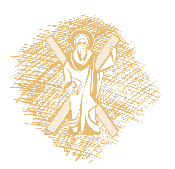 Παράδειγμα 6.2 (3/6)
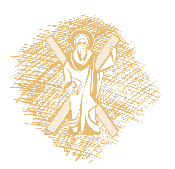 Παράδειγμα 6.2 (4/6)
Η κινητική ενέργεια λόγω μεταφορικής κίνησης δίνεται ως
Η κινητική ενέργεια λόγω περιστροφικής κίνησης δίνεται ως
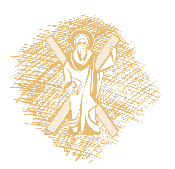 Παράδειγμα 6.2 (5/6)
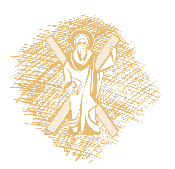 Παράδειγμα 6.2 (6/6)
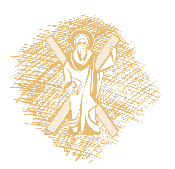 Παράδειγμα 6.3 (1/4)
Έστω το ρομπότ του παρακάτω σχήματος 
Ο δεύτερος βραχίονας κινείται «απομακρυσμένα»
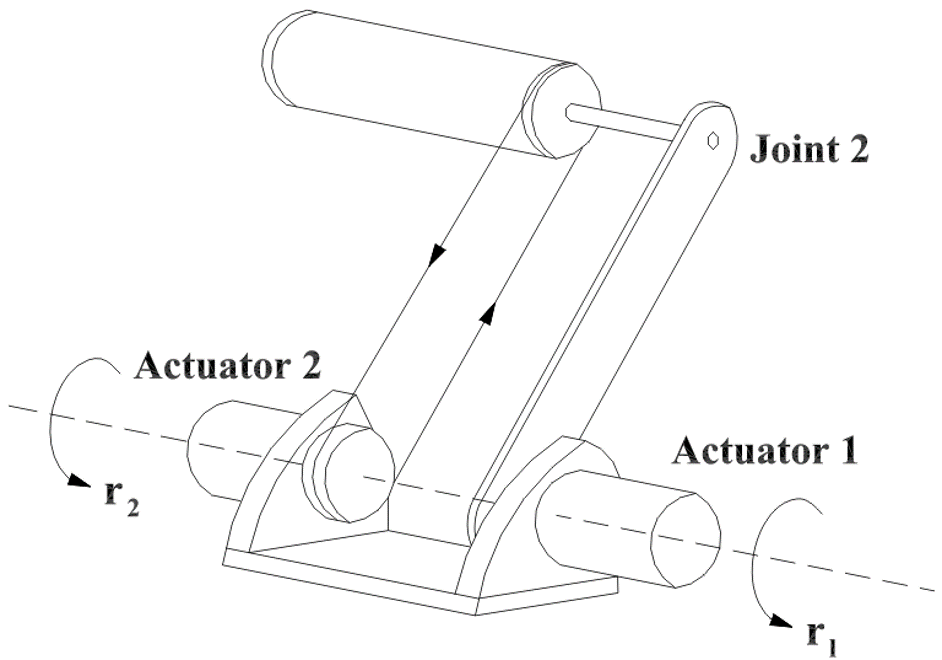 Εικόνα 3: Ρομποτικός βραχίονας 2 βαθμών ελευθερίας με απομακρυσμένη κίνηση
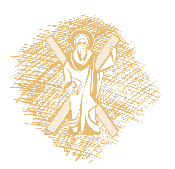 Παράδειγμα 6.3 (2/4)
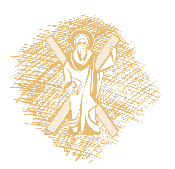 Παράδειγμα 6.3 (3/4)
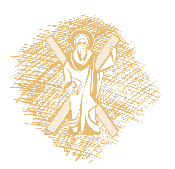 Παράδειγμα 6.3 (4/4)
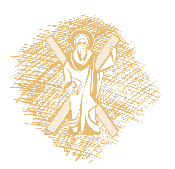 Παράδειγμα 6.4 (1/5)
Έστω το ρομπότ του παρακάτω σχήματος
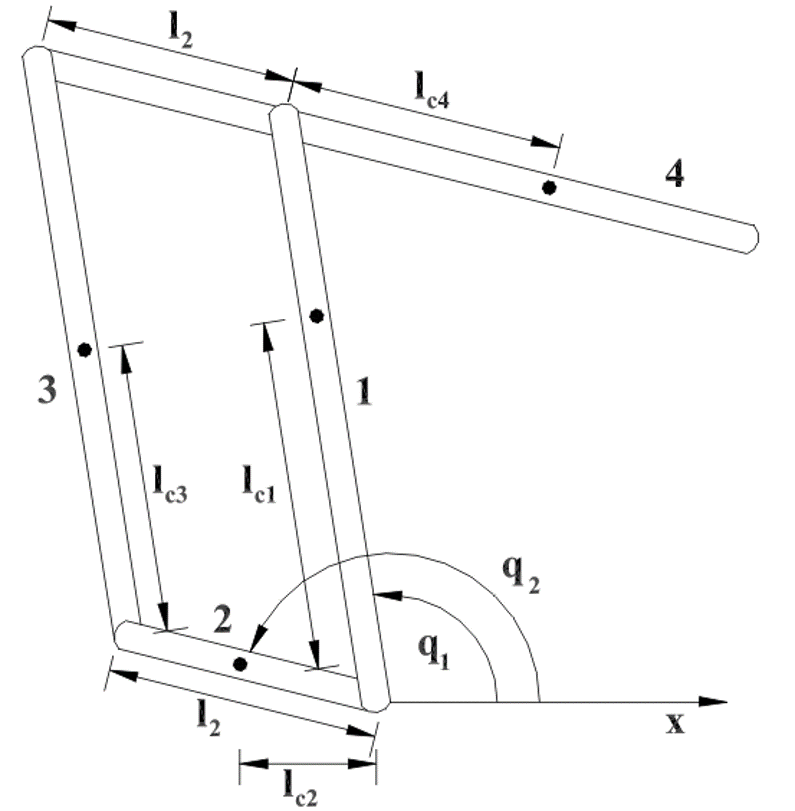 Εικόνα 4: Ρομποτικός βραχίονας 5 συνδέσμων
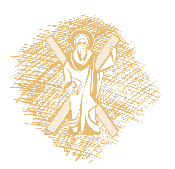 Παράδειγμα 6.4 (2/5)
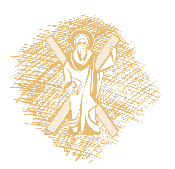 Παράδειγμα 6.4 (3/5)
Ο πίνακας αδράνειας είναι
Με αντικατάσταση λαμβάνουμε τους επιμέρους όρους ως
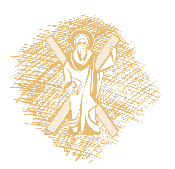 Παράδειγμα 6.4 (4/5)
Δυναμική ενέργεια
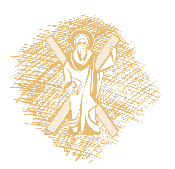 Παράδειγμα 6.4 (5/5)
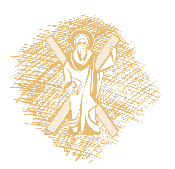 Τέλος Ενότητας
Χρηματοδότηση
Το παρόν εκπαιδευτικό υλικό έχει αναπτυχθεί στo πλαίσιo του εκπαιδευτικού έργου του διδάσκοντα.
Το έργο «Ανοικτά Ακαδημαϊκά Μαθήματα στο Πανεπιστήμιο Αθηνών» έχει χρηματοδοτήσει μόνο την αναδιαμόρφωση του εκπαιδευτικού υλικού. 
Το έργο υλοποιείται στο πλαίσιο του Επιχειρησιακού Προγράμματος «Εκπαίδευση και Δια Βίου Μάθηση» και συγχρηματοδοτείται από την Ευρωπαϊκή Ένωση (Ευρωπαϊκό Κοινωνικό Ταμείο) και από εθνικούς πόρους.
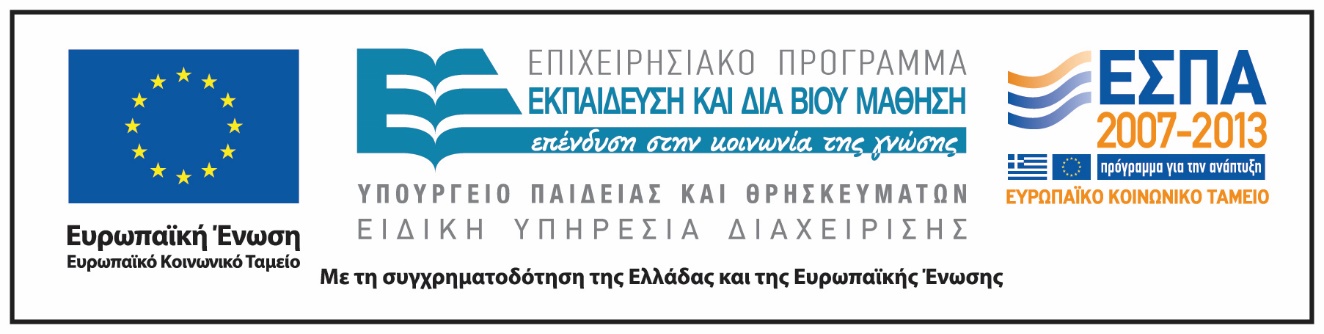 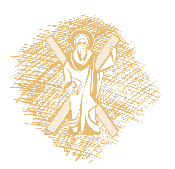 Σημειώματα
Σημείωμα Ιστορικού Εκδόσεων Έργου
Το παρόν έργο αποτελεί την έκδοση 1.0
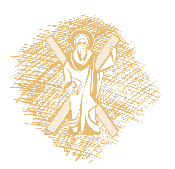 Σημείωμα Αναφοράς
Copyright Πανεπιστήμιο Πατρών, Τζες Αντώνιος. «Εισαγωγή στη Ρομποτική. Δυναμικές Εξισώσεις». Έκδοση: 1.0. Πάτρα 2015. Διαθέσιμο από τη δικτυακή διεύθυνση: https://eclass.upatras.gr/courses/EE662/index.php
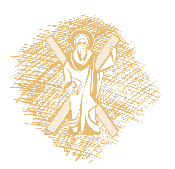 Σημείωμα Αδειοδότησης
Το παρόν υλικό διατίθεται με τους όρους της άδειας χρήσης Creative Commons Αναφορά, Παρόμοια Διανομή 4.0 [1] ή μεταγενέστερη, Διεθνής Έκδοση. Εξαιρούνται τα αυτοτελή έργα τρίτων π.χ. φωτογραφίες, διαγράμματα κ.λπ., τα οποία εμπεριέχονται σε αυτό και τα οποία αναφέρονται μαζί με τους όρους χρήσης τους στο «Σημείωμα Χρήσης Έργων Τρίτων».
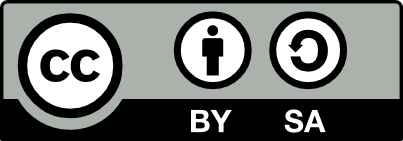 [1] http://creativecommons.org/licenses/by-sa/4.0/ 

Σύμφωνα με αυτήν την άδεια ο δικαιούχος σας δίνει το δικαίωμα να:
Μοιραστείτε — αντιγράψετε και αναδιανέμετε το υλικό
Προσαρμόστε — αναμείξτε, τροποποιήστε και δημιουργήστε πάνω στο υλικό για κάθε σκοπό 
Υπό τους ακόλουθους όρους:
Αναφορά Δημιουργού — Θα πρέπει να καταχωρίσετε αναφορά στο δημιουργό , με σύνδεσμο της άδειας
Παρόμοια Διανομή — Αν αναμείξετε, τροποποιήσετε, ή δημιουργήσετε πάνω στο υλικό, πρέπει να διανείμετε τις δικές σας συνεισφορές υπό την ίδια άδεια όπως και το πρωτότυπο
Διατήρηση Σημειωμάτων
Οποιαδήποτε αναπαραγωγή ή διασκευή του υλικού θα πρέπει να συμπεριλαμβάνει:
το Σημείωμα Αναφοράς
Το Σημείωμα Αδειοδότησης
Τη Δήλωση Διατήρησης Σημειωμάτων
το Σημείωμα Χρήσης Έργων Τρίτων (εφόσον υπάρχει)
μαζί με τους συνοδευόμενους υπερσυνδέσμους.
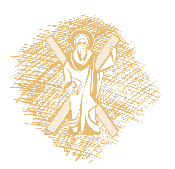 Σημείωμα Χρήσης Έργων Τρίτων
Το Έργο αυτό κάνει χρήση των ακόλουθων έργων:
Εικόνες/Σχήματα/Διαγράμματα/Φωτογραφίες
Εικόνα 1: Ρομπότ 2 βαθμών ελευθερίας με πρισματικούς συνδέσμους, Ίδιο έργο
Εικόνα 2: Ρομπότ 2 βαθμών ελευθερίας με περιστροφικούς συνδέσμους, Ίδιο έργο
Εικόνα 3: Εικόνα 3: Ρομποτικός βραχίονας 2 βαθμών ελευθερίας με απομακρυσμένη κίνηση, Ίδιο έργο
Εικόνα 4: Ρομποτικός βραχίονας 5 συνδέσμων, Ίδιο έργο
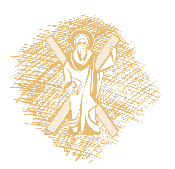